PPP 7 Emoties
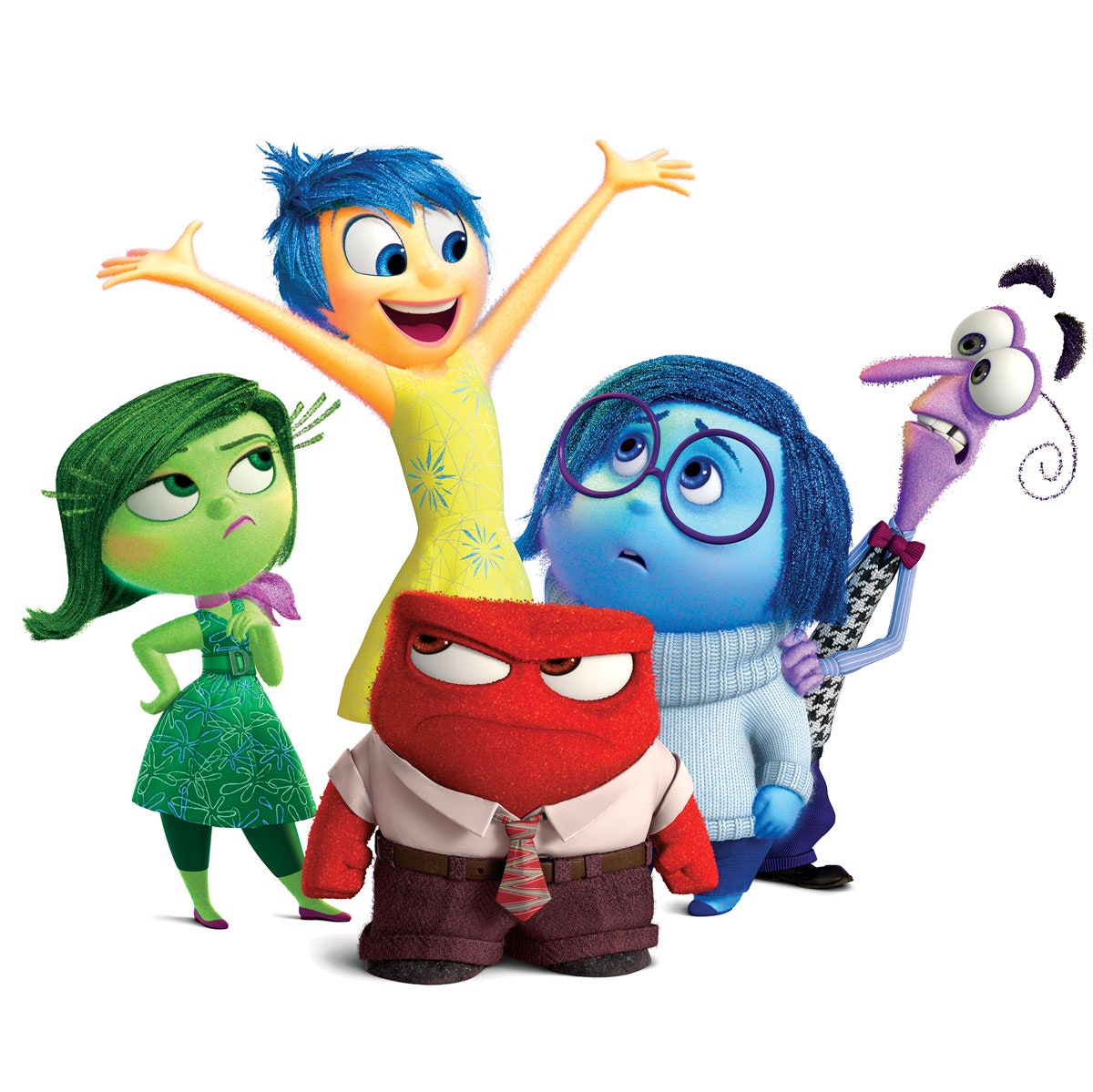 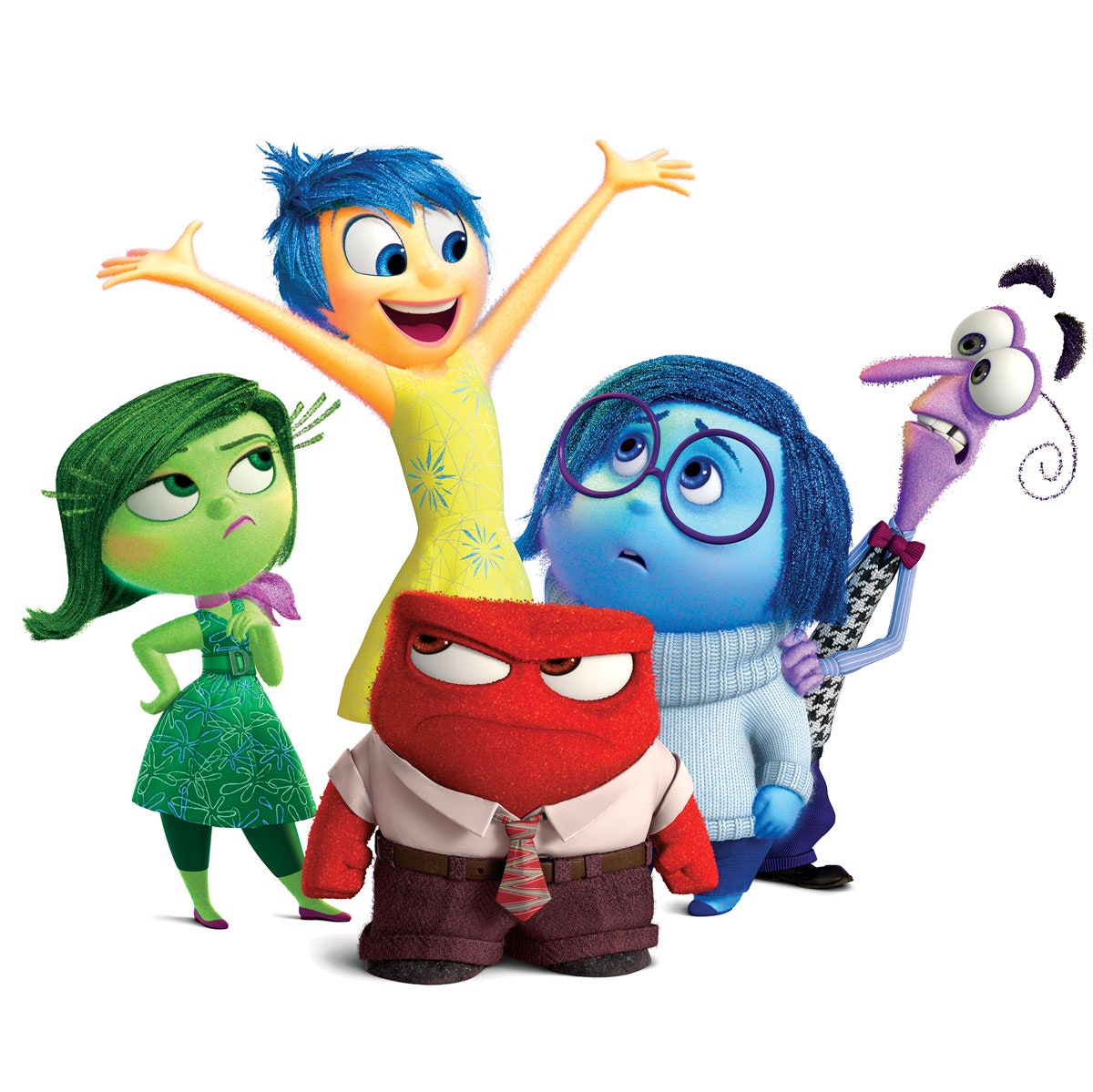 Leerjaar 1
Thema 1
Activiteit 5.1
BlijdschapWat maakt jou blij?
AngstWat geeft jou angst?
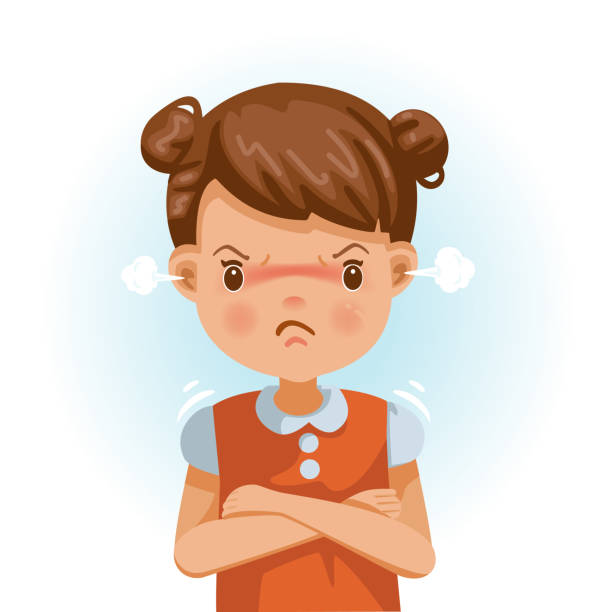 BoosheidWat maakt jou boos?
LiefdeWanneer voel je liefde?
VerdrietWat maakt jou verdrietig?